Satirical Printmaking
Honore Daumier
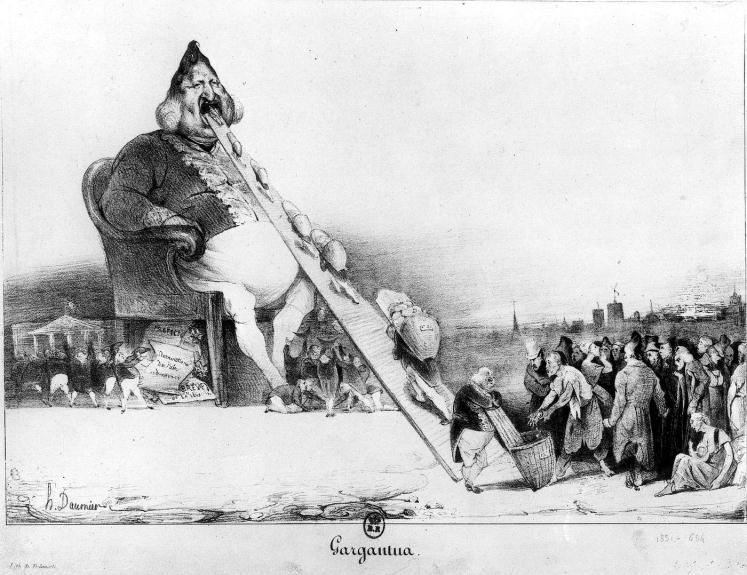 Honore Daumier-- Gargantua
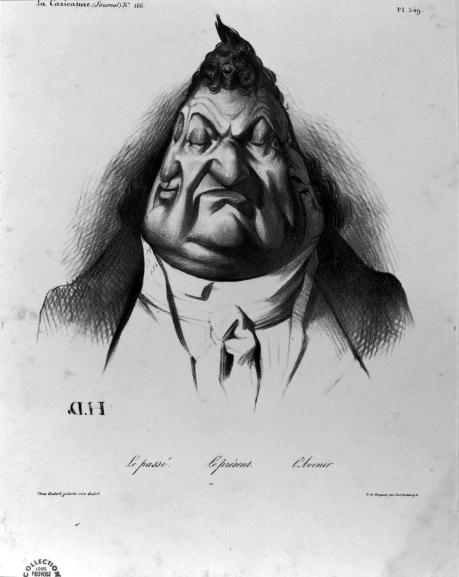 Honore Daumier-- Louis Phillipe 2
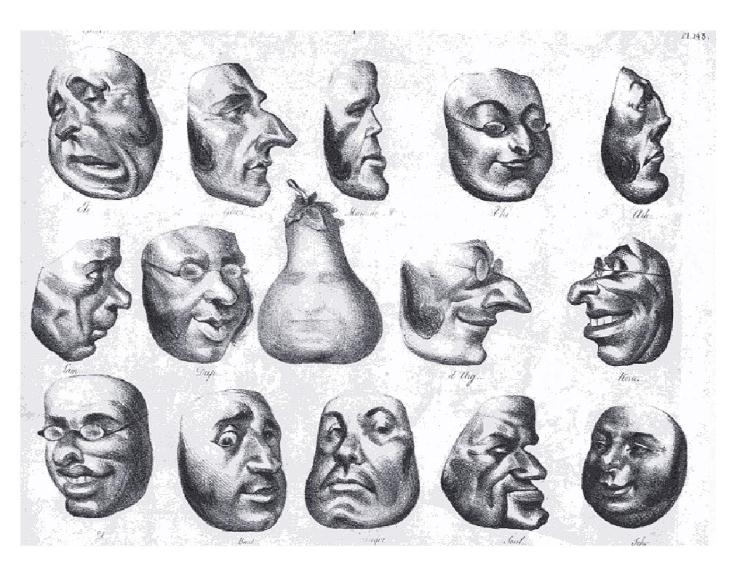 Honore Daumier-- Louis Phillipe
Jose Guadalupe Posada
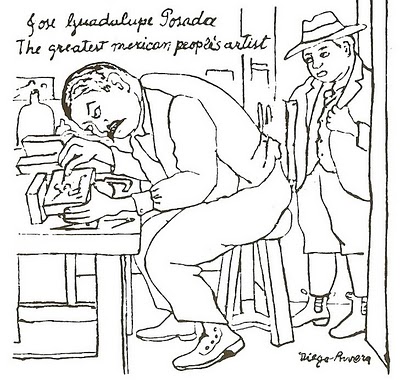 Jose Guadalupe Posada-- The Greatest Mexican People's Artist (illustration by Diego Rivera)
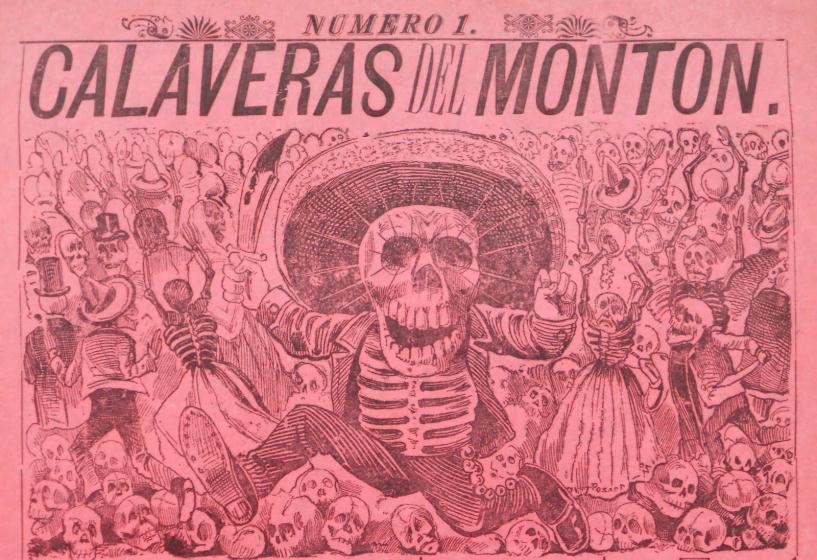 Jose Guadalupe Posada-- Calaveras del Monton
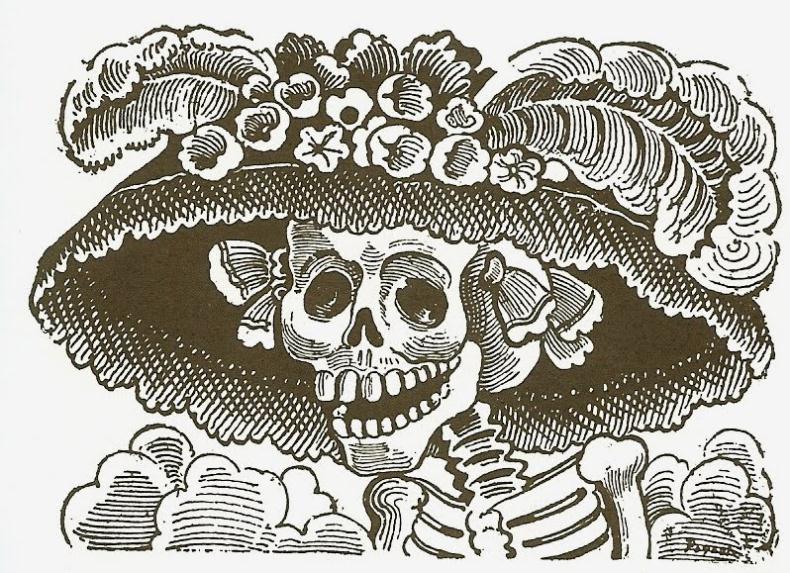 Jose Guadalupe Posada-- La Calavera Catrina
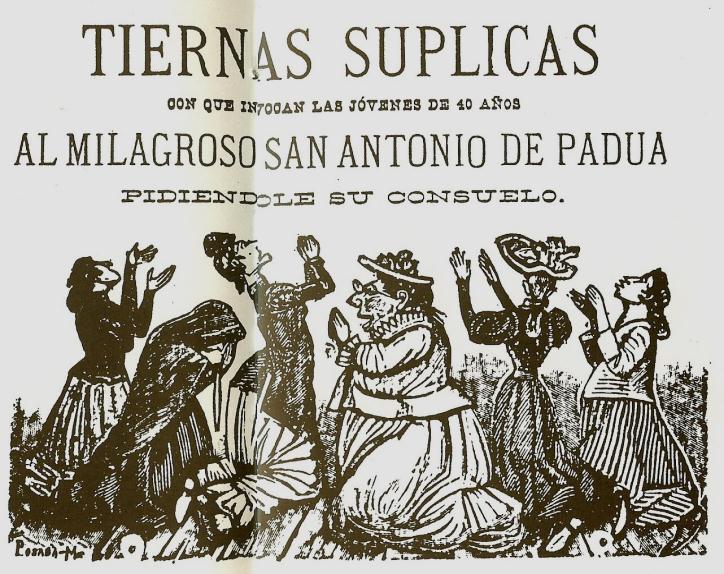 Posada--Tender Entreaties - with which young girls forty years of age invoke the miracle working Saint Antonio of Padua, praying to him for comfort.
Lynd Ward
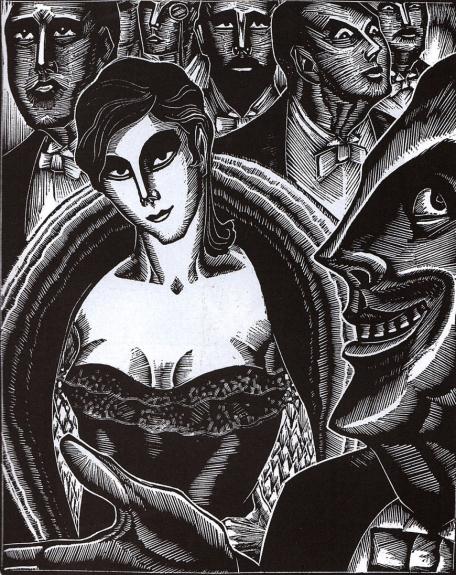 Lynd Ward, Excerpt from God's Man 1
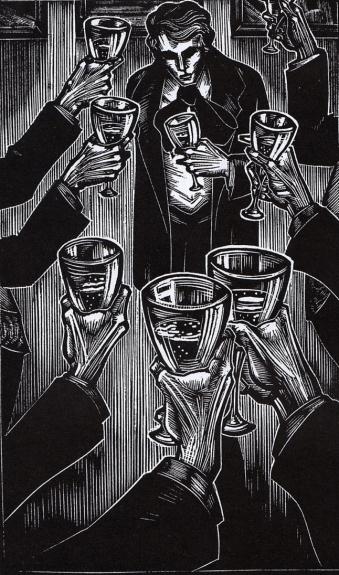 Lynd Ward, Excerpt from God's Man 2
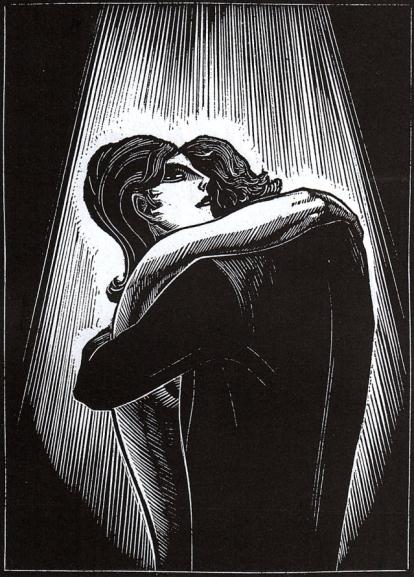 Lynd Ward, Excerpt from God's Man 3
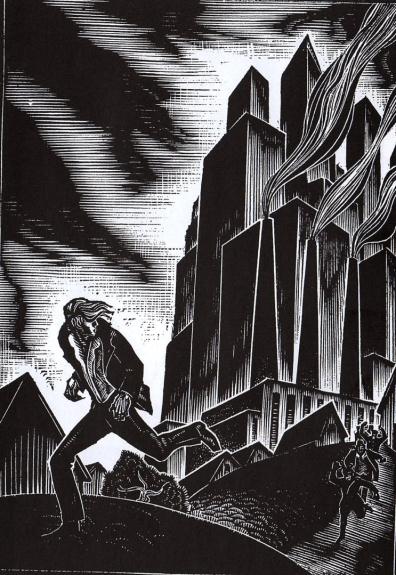 Lynd Ward, Excerpt from God's Man 4
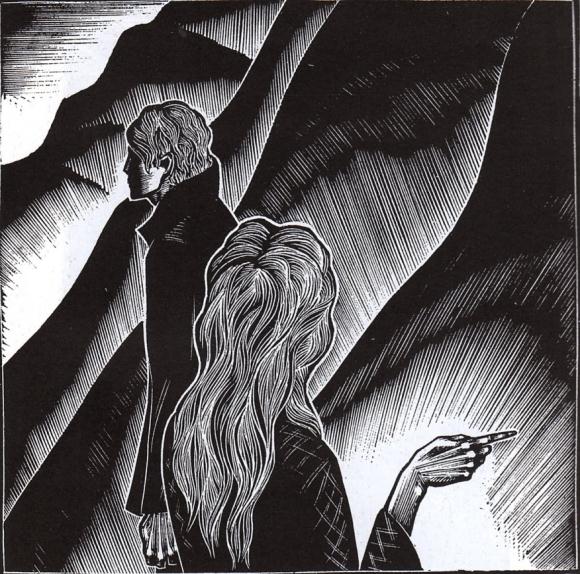 Lynd Ward, Excerpt from God's Man 5
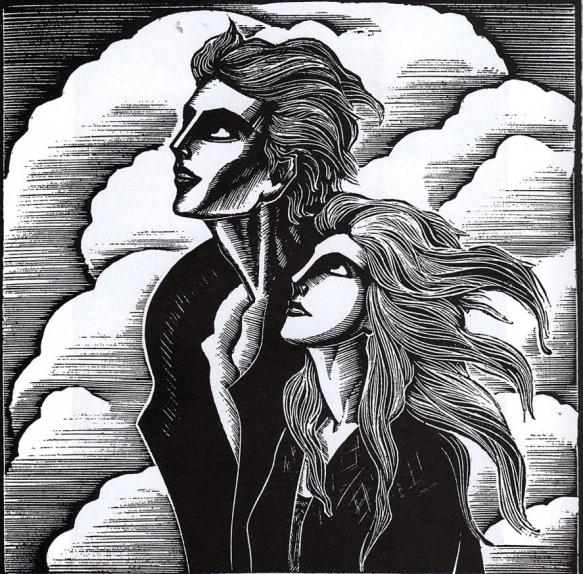 Lynd Ward, Excerpt from God's Man 6
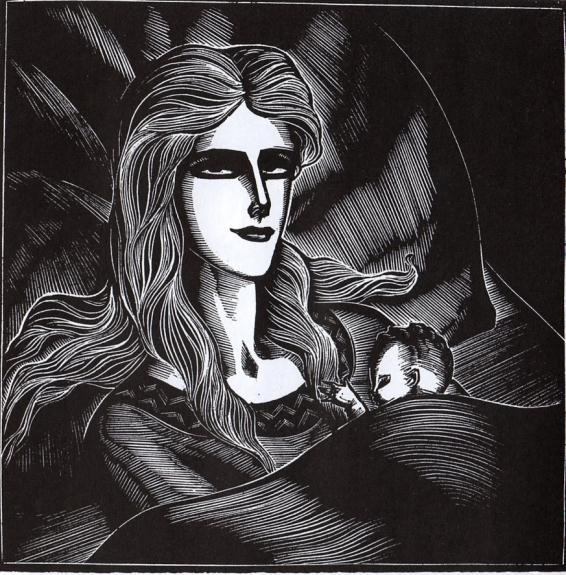 Lynd Ward, Excerpt from God's Man 7
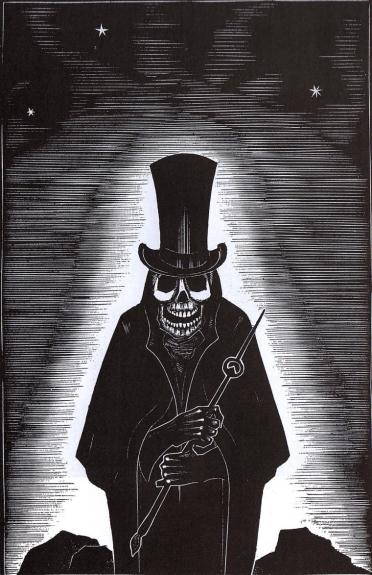 Lynd Ward, Excerpt from God's Man 8
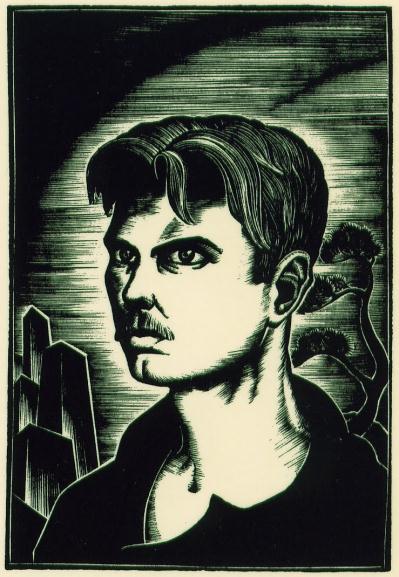 Lynd Ward, Self Portrait
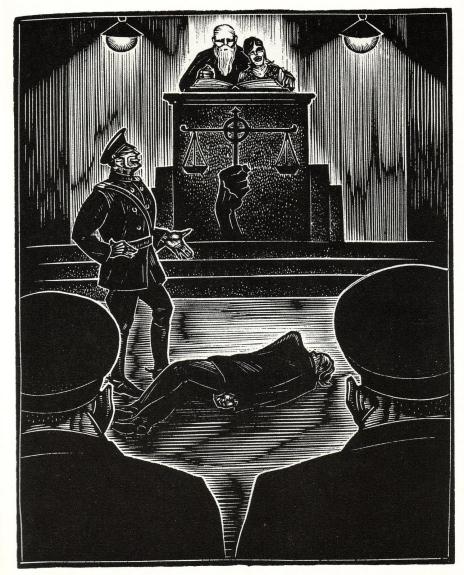 Lynd Ward
Sue Coe
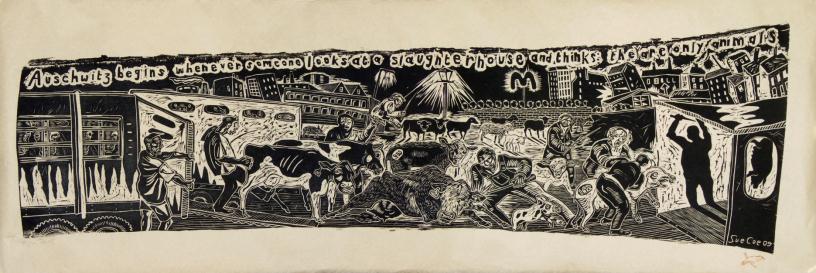 Sue Coe-- Auschwitz
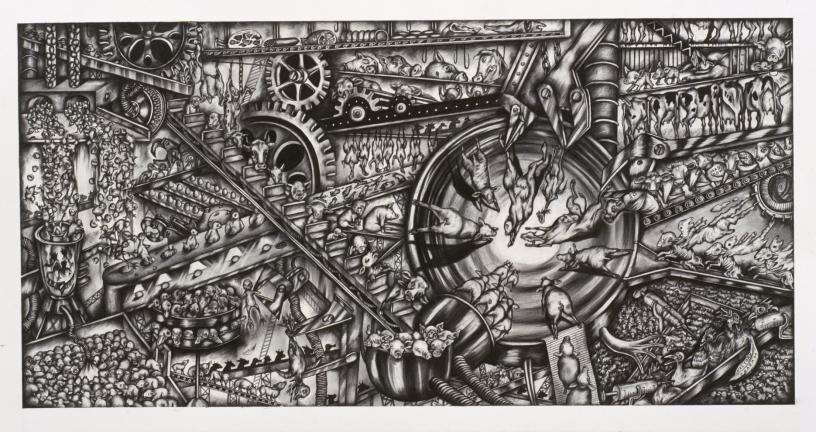 Sue Coe-- Factory Pharm
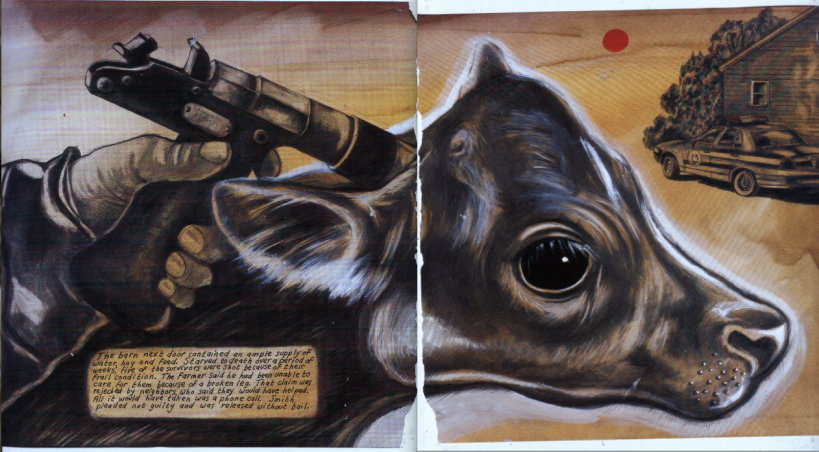 Sue Coe-- Sheep of Fools
Tom Huck
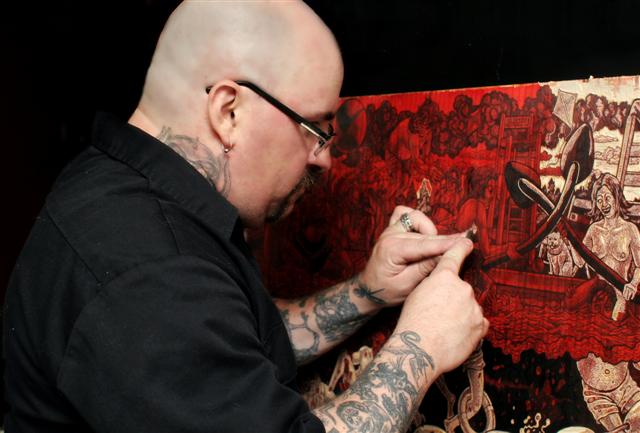 Tom Huck cutting a block
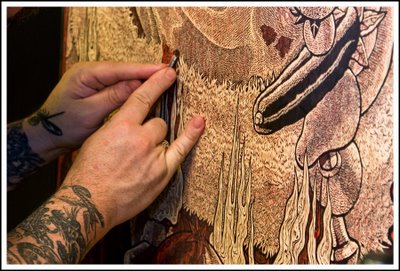 Tom Huck cutting detail
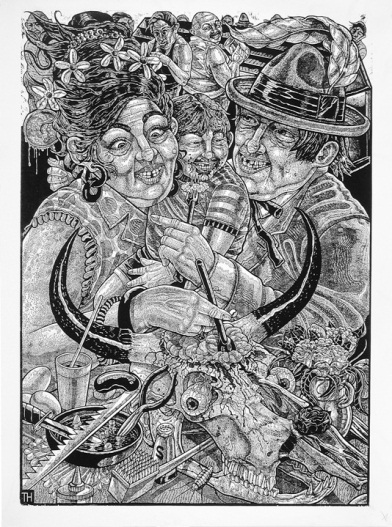 Tom Huck, Beef Brain Buffet
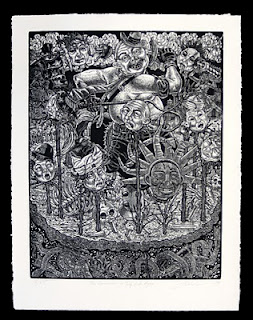 Tom Huck, Commander and Thief Rides Again
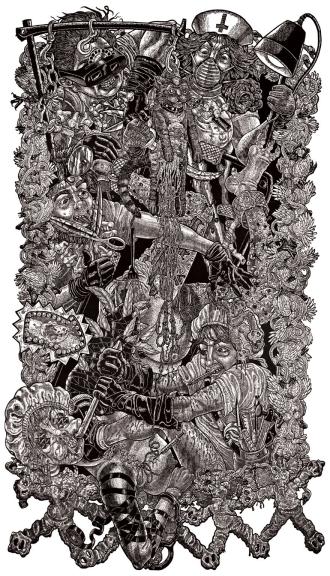 Tom Huck, The Transformation of Brandy Baghead-- center panel
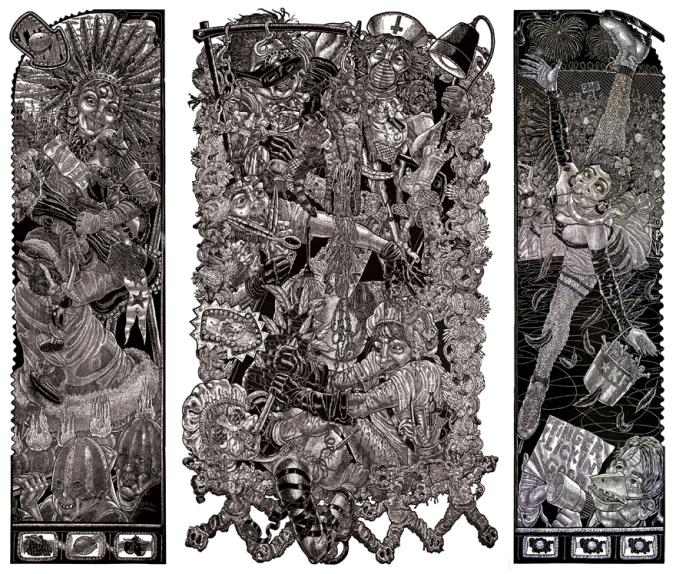 Tom Huck, The Transformation of Brandy Baghead
What will you satirize?